স্বাগতম
পরিচিতি
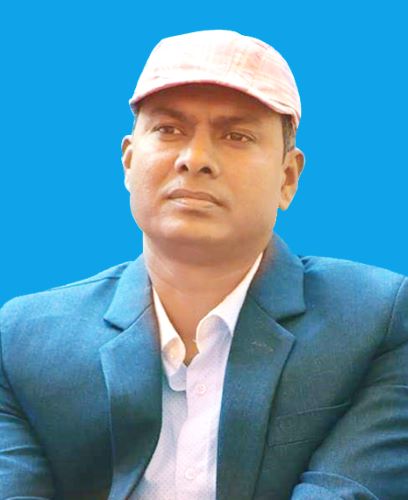 শ্রেণি- নবম
  বিষয়- জীববিজ্ঞান
   অধ্যায়-ষষ্ঠ
   সময়-৫০ মিনিট
মোঃ শামসুজ্জামান
সহকারী শিক্ষক (বিজ্ঞান)
চককীর্তি হাই স্কুল এন্ড কলেজ
শিবগঞ্জ , চাঁপাইনবাবগঞ্জ
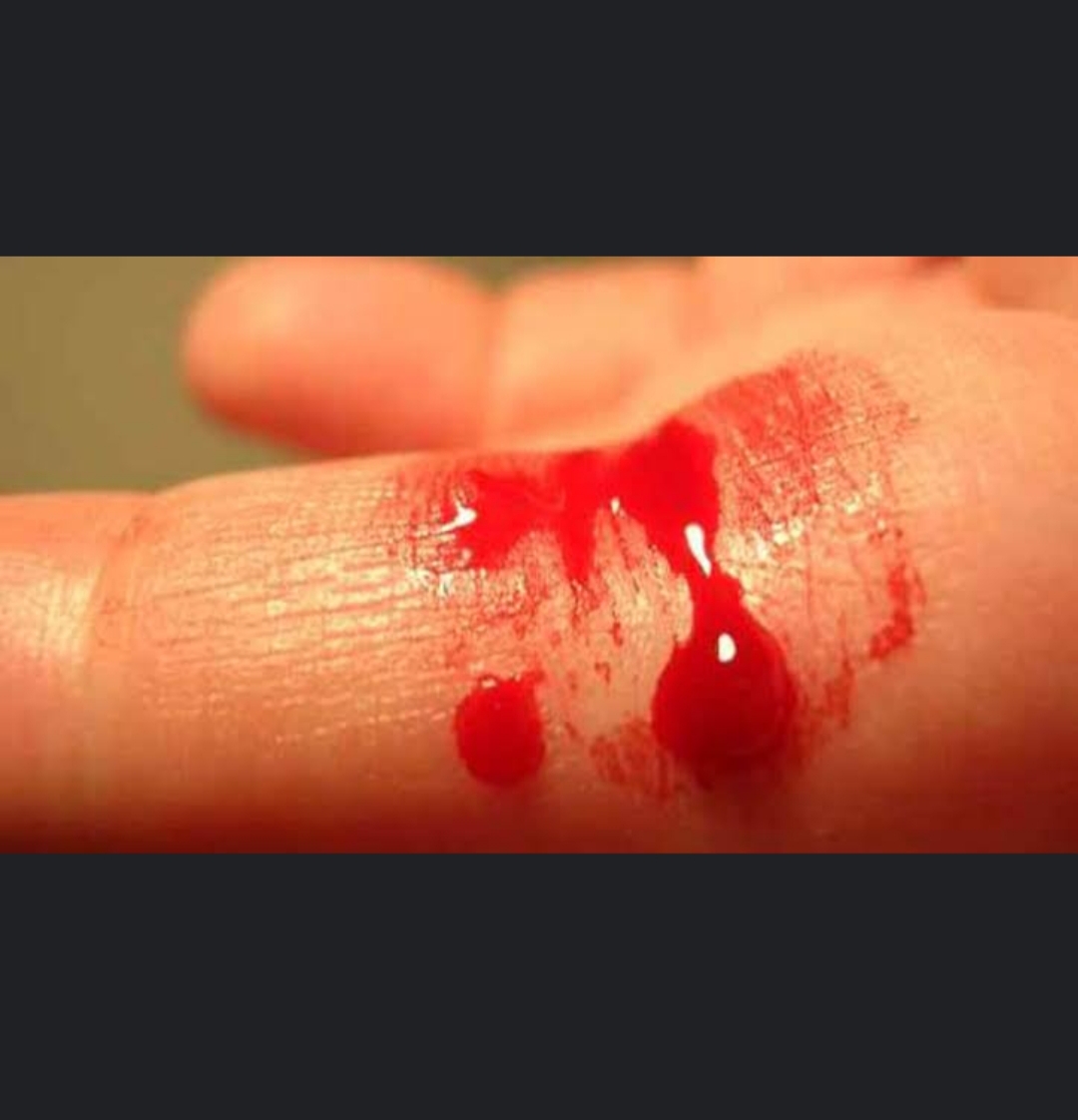 রক্ত
এই পাঠ শেষে শিক্ষার্থীরা –
রক্ত ও রক্তের উপাদান সম্পর্কে বর্ণণা করতে পারবে।
রক্তকণিকাগুলোর বৈশিষ্ট্য লিখতে পারবে।
রক্তকণিকাগুলোর মধ্যে পার্থক্য নির্ণয় করতে পারবে।
রক্তের কাজ ব্যাখ্যা করতে পারবে।
রক্ত এক প্রকার তরল যোজক কলা। এটি ক্ষারধর্মী,লবণাক্ত স্বাদযুক্ত পদার্থ ।
রক্তের উপাদান
রক্ত কনিকা
রক্তরস
১)বর্ণহীন তরল পদার্থ
২)রক্তের প্রায় ৫৫% রক্তরস
৩)প্রধান উপাদান পানি এছাড়া কিছু আমিষ,জৈবযৌগ ও অজৈব লবণ থাকে।
লোহিত
অণুচক্রিকা
শ্বেত
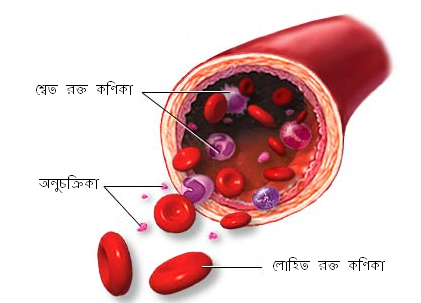 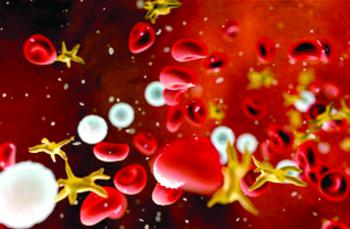 লোহিত রক্তকণিকা
শ্বেত রক্তকণিকা
অনুচক্রিকা
শ্বেত রক্তকণিকা
নিউক্লিয়াস উপস্থিত
আকার অনিয়মিত ও বড়
হিমোগ্লোবিন  অনুপস্থিত
প্রতি ঘন মিলিমিটারে ৫-১০ হাজার
ক্ষনপদ  সৃষ্টির মাধ্যমে ফ্যাগোসাইটোসিস প্রকৃয়ায় জীবাণু ধ্বংস করে।
লোহিত রক্তকনিকা
নিউক্লিয়াস অনুপস্থিত।
আকার বৃত্তের মত দ্বি-অবতল।
হিমোগ্লোবিন উপস্থিত।
প্রতি ঘন মিলিমিটারে ৫৫ লক্ষ।
অক্সিহিমোগ্লোবিনরূপে  কোষে অক্সিজেন পরিবহন করে। স
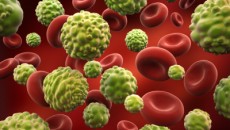 অণুচক্রিকা
নিউক্লিয়াস অনুপস্থিত
আকারে ছোট, বর্তুলাকার ও বর্ণহীন
হিমোগ্লোবিন  অনুপস্থিত
প্রতি ঘন মিলিমিটারে ২ লক্ষ ৫০ হাজার।
থ্রম্বোপ্লাস্টিন  নি;সরণ করে  রক্ত  জমাট বাধে।
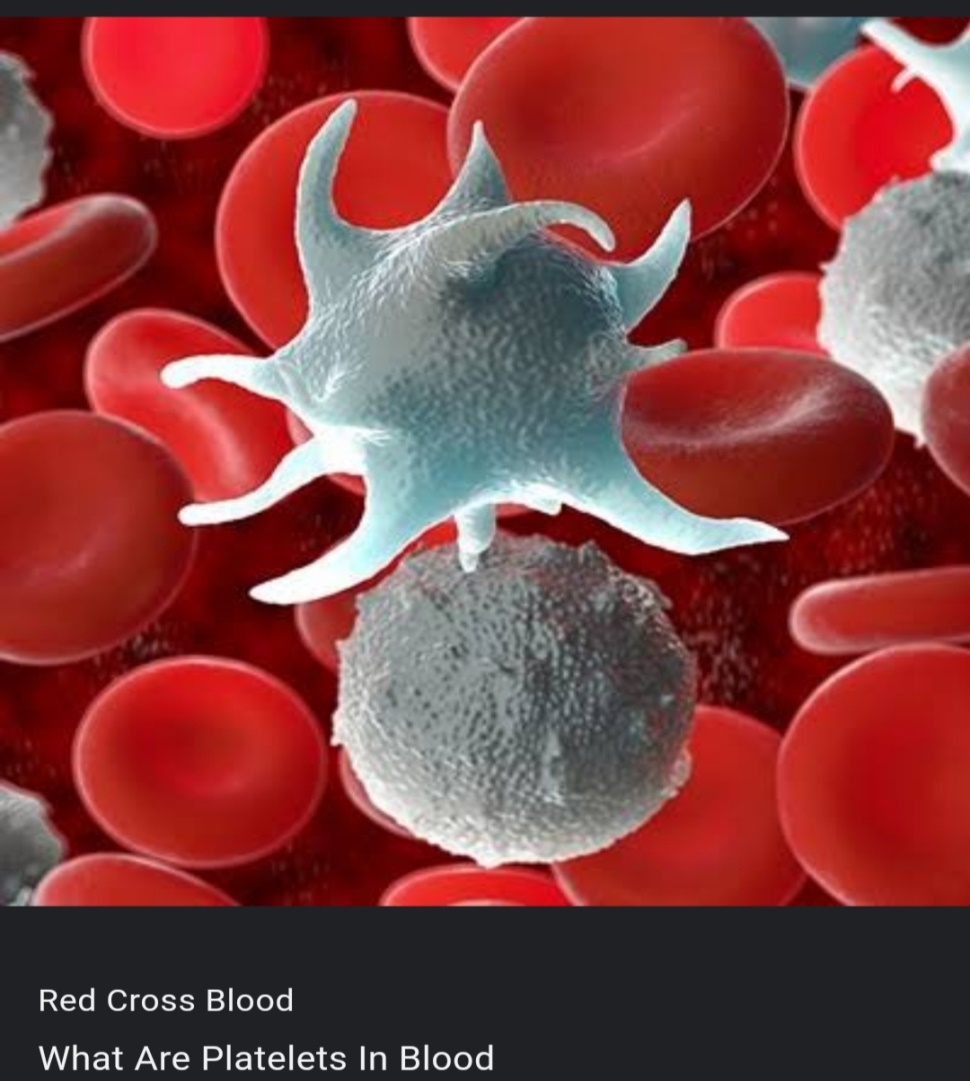 রক্তের কাজ
অক্সিজেন পরিবহন ও কার্বন-ডাই অক্সাইড অপসারণ
খাদ্যসার ও হরমোন পরিবহন
তাপের সমতা রক্ষা ও বর্জ্য পদার্থ নিষ্কাশন
রোগ প্রতিরোধ
রক্ত জমাট বাধা
দলীয় কাজ
লোহিত ও শ্বেত  রক্তকণিকার মধ্যে পার্থক্য লিখ ।
মূল্যায়ন
রক্ত কী ? 
রক্তের উপাদান কয়টি ও কী কী ?
রক্তকনিকাগুলির নাম বল ।
শ্বেত রক্তকণিকার  দুটি  বৈশিষ্ট্য বল ।
রক্তের তিনটি কাজ  বল ।
বাড়ির কাজ
রক্ত ও রক্তের উপাদান সম্পর্কে   লিখ ।
ধন্যবাদ